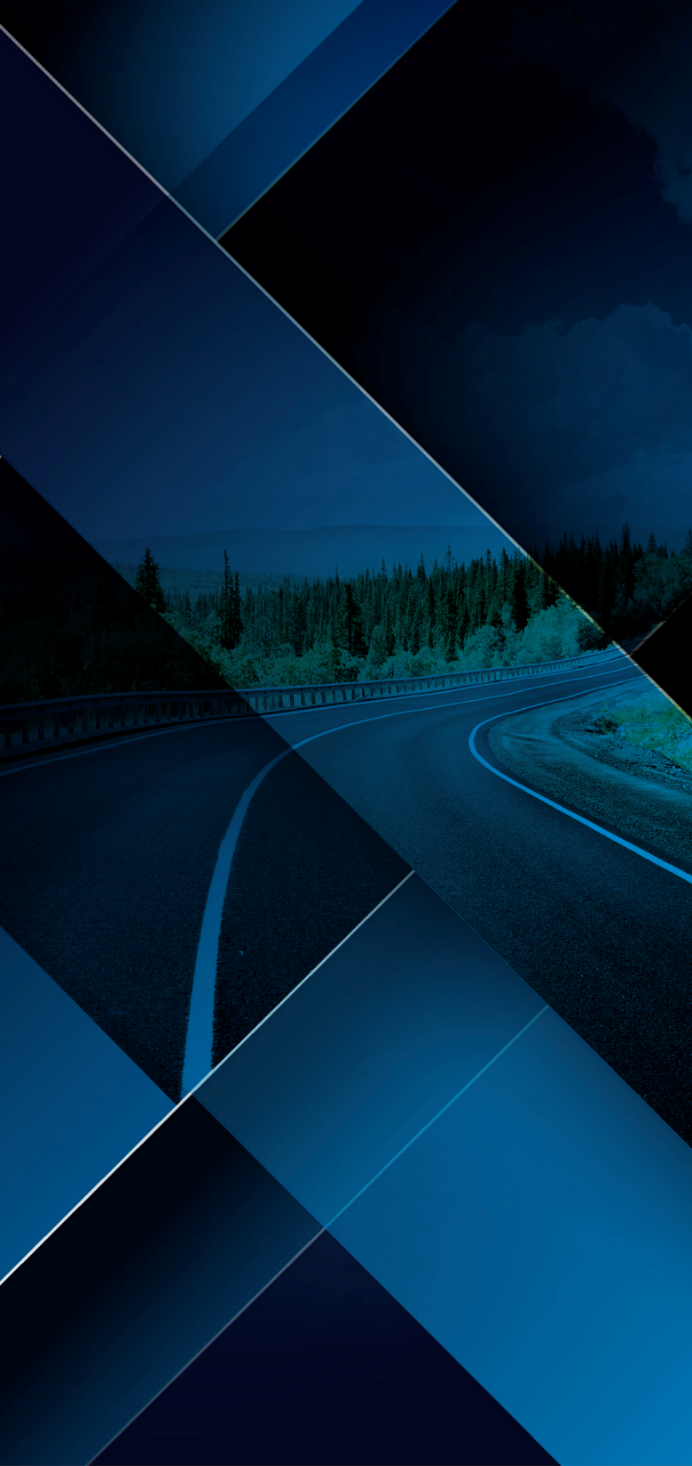 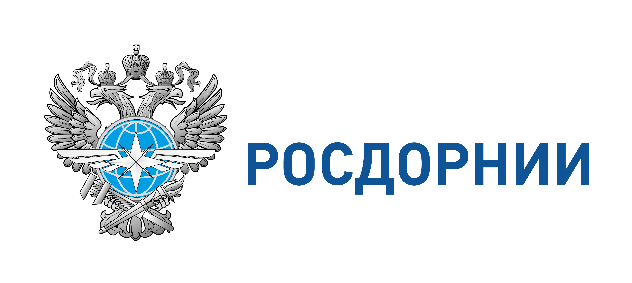 Деятельность ФАУ «РОСДОРНИИ» 
по совершенствованию системы ценообразования и сметного нормирования 
в дорожном хозяйстве
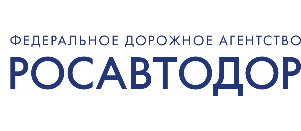 Каменских Александр Николаевич 
Заместитель генерального директора 
ФАУ «РОСДОРНИИ»
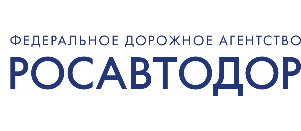 ДЕЯТЕЛЬНОСТЬ ФАУ «РОСДОРНИИ»
2
Актуализация ФСНБ
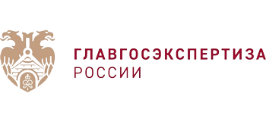 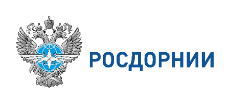 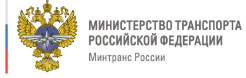 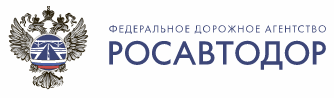 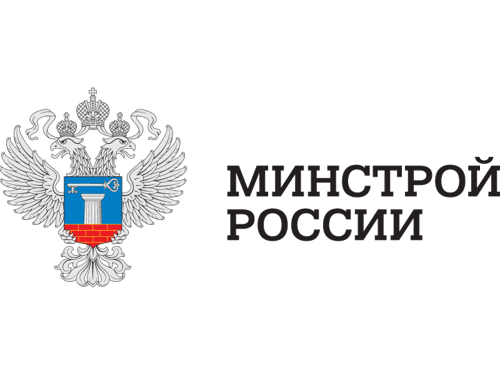 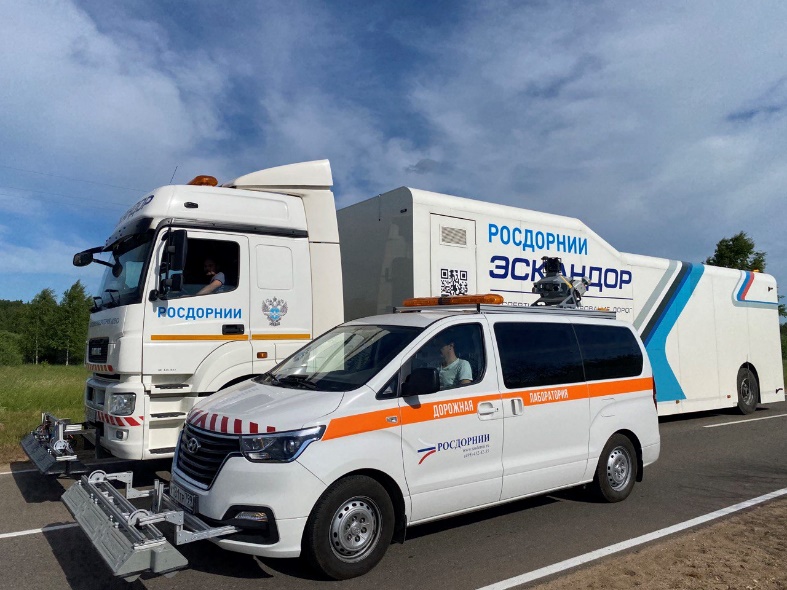 Разработка сметных нормативов:
ГЭСН на основании проведенных хронометражных наблюдений
проектов Методик нормативных затрат на работы по подготовке проектной документации
Обеспечение выпуска «отраслевых дорожных» индексов:
мониторинг стоимости специализированных строительных ресурсов
расчет отраслевой заработной платы рабочего 1 разряда в отрасли дорожного хозяйства
ДЕЯТЕЛЬНОСТЬ ФАУ «РОСДОРНИИ»
3
Отраслевые задачи и потребности в области дорожного хозяйства
Актуализация ОСНБ по ремонту и содержанию автомобильных дорог

Актуализация нормативов финансовых затрат на капитальный ремонт, ремонт и содержание автомобильных дорог федерального значения

Разработка ППРФ 1148, включая методику расчета увеличения цены контракта 

Мониторинг и анализ данных:
стоимость строительства, реконструкции, капитального ремонта, ремонта и содержания 1 км автомобильных дорог общего пользования

прогнозная потребность в основных строительных материалах

Динамика изменения цен на битум дорожный 

Разработка ОСН на содержание технических средств и сил обеспечения транспортной безопасности в области дорожного хозяйства

Исследование и анализ подходов к финансированию дорожной деятельности в зарубежных странах
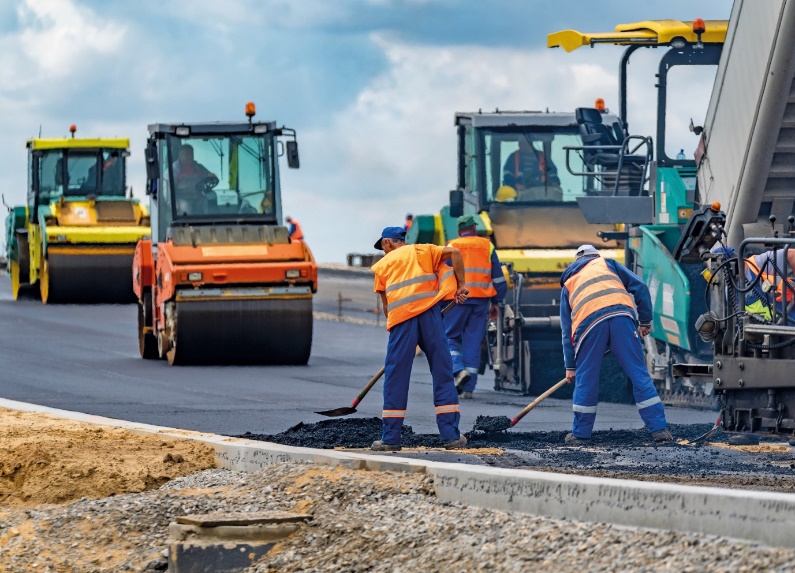 РАЗРАБОТКА ПРОЕКТОВ ГЭСН
4
Сбор предложений на основе взаимодействия 
с организациями дорожного сообщества
План Минстроя России на 2022 год
Инициатор – Минтранс России
50 технологий
Критерии отбора:
Отсутствие в Федеральной сметно-нормативной базе;
Высокая востребованность в применении технологии;
Соответствие технологии современным стандартам.
Рекомендованы к включению в ФСНБ
__
СН
__     технологий
Формирование предложений по разработке сметных норм с учетом требований приказа Минстроя России №2/пр
РАЗРАБОТКА МЕТОДИК ОПРЕДЕЛЕНИЯ НОРМАТИВНЫХ ЗАТРАТ
5
МНЗ по подготовке проектной документации для проектирования автомобильных дорог
Разработан проект МНЗ
 с учетом требований  приказа Минстроя России от 01.10.2021 № 707/пр
ОТЛИЧИЯ МЕЖДУ МНЗ И СБЦ НА АВТОМОБИЛЬНЫЕ ДОРОГИ

Изменена формула определения стоимости проектирования нескольких участков дорог или их пересечений; 
Введены коэффициенты к параметрам цены для дорог и их пересечений в зависимости от категорий сложности проектирования;
Предложены коэффициенты по видам выполняемых работ с их ступенчатой градацией в зависимости от содержания и категорий выполняемых работ;
Предусмотрено использование общего корректирующего коэффициента и определен порядок его расчёта;
Упорядочены и систематизированы корректирующие коэффициенты с их чётким разделением на ценообразующие и усложняющие.
Учтены требования приказа Минстроя России от 01.10.2021 № 707/пр и других документов, введенных после 2007 г.;
МНЗ на СТБ
МНЗ на ИТС
Сформированы состав и содержание работ по ИТС и СТБ
АКТУАЛИЗАЦИЯ ОТРАСЛЕВЫХ СМЕТНЫХ НОРМАТИВОВ ПО СОДЕРЖАНИЮ
Разработка отраслевых сметных нормативов по диагностике
Сформирован новый подход к структуре отраслевой сметно-нормативной базы в части содержания автомобильных дорог
Сформирована предварительная номенклатура отраслевых сметных норм
3 сборника по содержанию: 
- сборник ОСН № 1 «Автомобильные дороги»
- сборник ОСН № 2 «Искусственные дорожные сооружения»
- сборник ОСН № 3 «Обустройство»
- Стоимостная часть в нормах отсутствует - Стоимость строительных ресурсов будет формироваться посредством ФГИС ЦС
Предварительно 98 сметных норм
Согласована с Росавтодором и внутренним подразделением РОДОРНИИ
С хронометражем
687   сметных норм
В соответствии с КСР
366   сметных норм
К исключению
13   сметных норм
ПРОВЕДЕН ХРОНОМЕТРАЖ
по 18 сметным нормам
1066 сметных норм
ВСЕГО ПЕРЕРАБОТАНО
ХРОНОМЕТРАЖ 		12 ВЫЕЗДОВ
ОДИН ВЫЕЗД
ПРОДОЛЖИТЕЛЬНОСТЬЮ
12 КАЛЕНДАРНЫХ ДНЕЙ
ОБЩАЯ ПРОДОЛЖИТЕЛЬНОСТЬ  65 КАЛЕНДАРНЫХ ДНЕЙ
ПРОВЕДЕНИЕ ХРОНОМЕТРАЖНЫХ РАБОТ
7
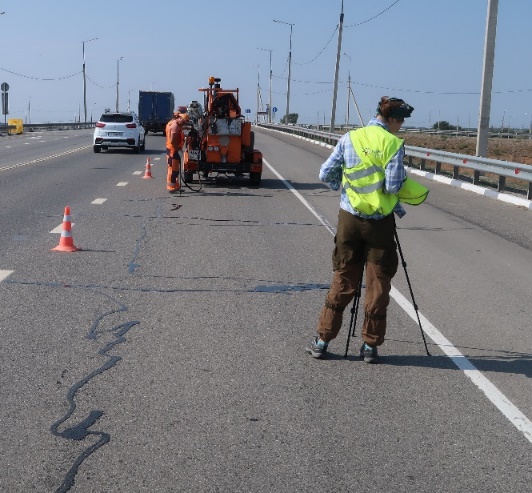 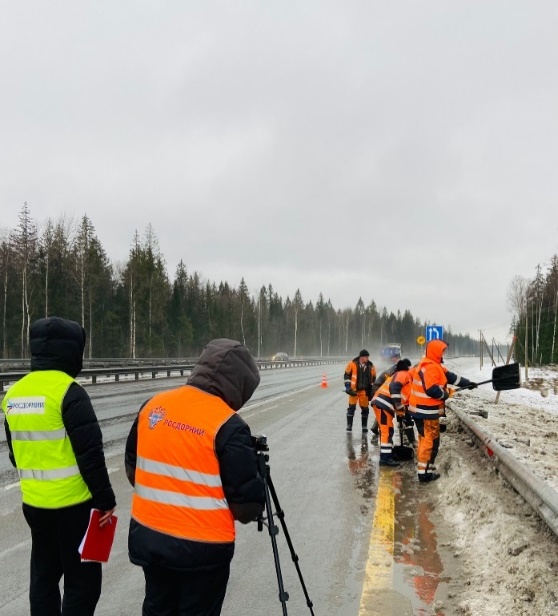 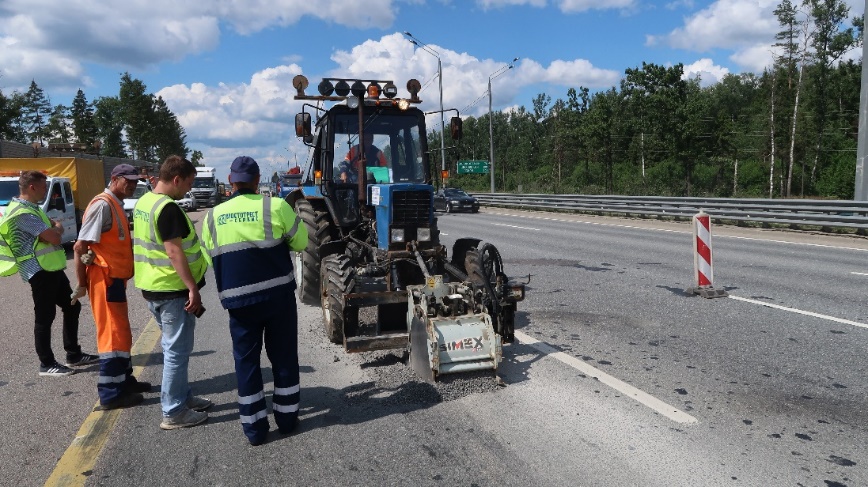 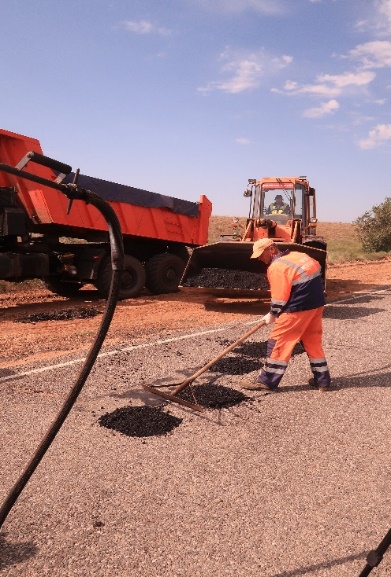 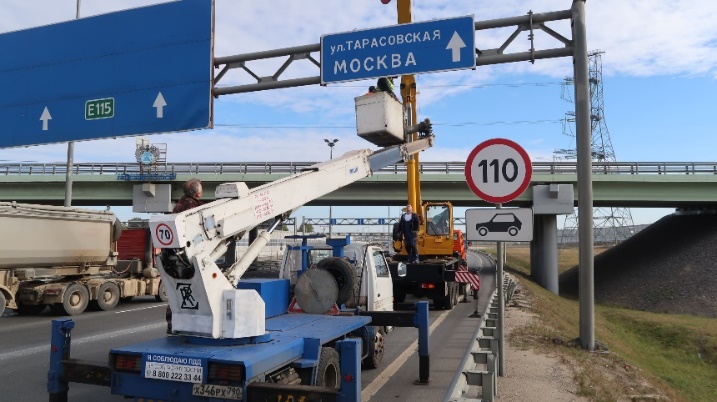 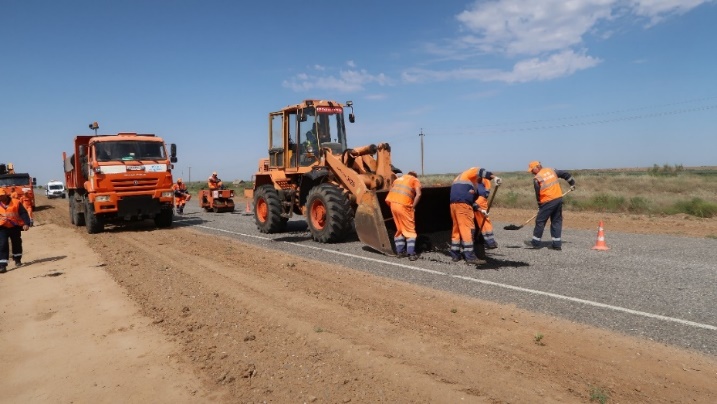 методика расчета увеличения цены контракта
8
Положения постановления Правительства Российской Федерации от 28.06.2022 № 1148 применяются по соглашению сторон в отношении государственных контрактов:
Более 30 положительных заключений увеличения цены контрактов
заключенных до 1 июля 2022 г. и обязательства по которым на дату заключения соглашения об изменении условий контракта не исполнены
Последовательность действий:
Подрядчик выполняет расчет, формирует комплект документов                       
Направляет заказчику
Заказчик после проверки направляет комплект документов с заявлением в ФАУ «Главгосэкспертиза России»
Заключается трехсторонний договор. Проводится проверка достоверности определения изменения (увеличения) цены контракта.
Выдается заключение
Заключается допсоглашение (срок 10 дней).
АКТУАЛИЗАЦИЯ НОРМАТИВОВ ФИНАНСОВЫХ ЗАТРАТ
9
С 2017 по 2022 гг. введены в действие 
 166 документов по стандартизации
В 2022 проведена работа по:
В целях максимальной точности и эффективности использования бюджетных средств:
Значимые изменения:
Ширина обочины дорог II категории увеличена с 3,0 до 3,5 м
Ширина разделительной полосы без дорожного ограждения для дорог категорий IА – IБ увеличена с 6,0 до 6,5 м 
Изменение сметно-нормативной базы (ФСНБ) (влияет на увеличение стоимости дорожных работ)
Рост затрат на устройство дорожной одежды в структуре сметной стоимости (в связи с применением современных дорожно-строительных материалов и технологий); 
 увеличение НДС с 18 % до 20 % и др.
Предварительной проработке размера изменения нормативов финзатрат:
Капитальный ремонт АД;
Ремонт АД
Содержание АД
Проанализирована проектно-сметная документация по капитальному ремонту и ремонту АД  более чем по 450 объектам;
Составлено более 1000 сметных расчетов по содержанию.
Организовано четырехстороннее взаимодействие Минтранса России, ФАУ «Главгосэкспертиза России», Росавтодора и ФАУ «РОСДОРНИИ»
Согласован Алгоритм актуализации нормативов финзатрат на капитальный ремонт АД:
Осуществляется разработка:
расчетно-аналитических материалов;
методики расчета нормативов финзатрат;
АКТУАЛИЗАЦИЯ НОРМАТИВОВ ФИНАНСОВЫХ ЗАТРАТ НАПРАВЛЕНА на:

повышение точности бюджетного планирования; 

синхронизацию реальных затрат на капитальный ремонт, ремонт и содержание АД размерам плановых бюджетных ассигнований.
ПНСТ 542-2021 НЕЖЕСТКИЕ ДОРОЖНЫЕ ОДЕЖДЫ. ПРАВИЛА ПРОЕКТИРОВАНИЯ.
СИСТЕМА ПОВЫШЕНИЯ КВАЛИФИКАЦИИ ДЛЯ РАБОТНИКОВ ДОРОЖНОГО ХОЗЯЙСТВА
10
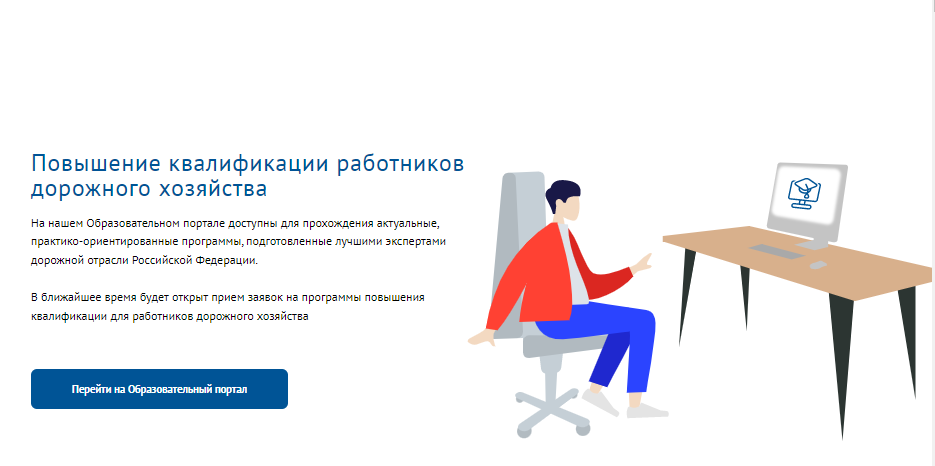 Примеры расчетов коэффициентов корректировки контрактов
Нормативные правовые акты
Вебинары и сопроводительные материалы
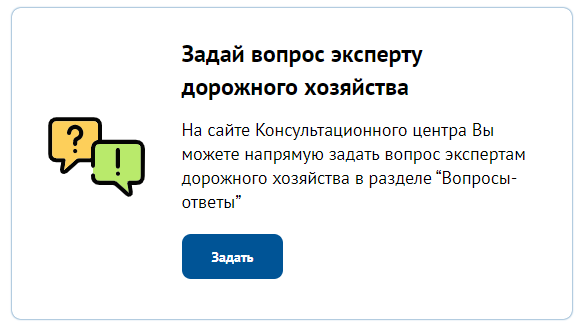 https://rosdorspk.ru/
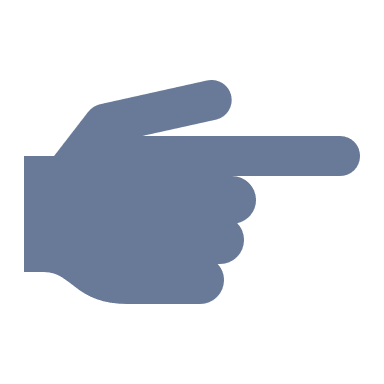 ИТОГИ РАБОТЫ РАБОЧЕЙ ГРУППЫ «ЭКОНОМИКА  ЦЕНООБРАЗОВАНИЕ» ЗА 2022 ГОД
11
Рабочая группа  «Экономика  ценообразование»
13 представителей дорожного сообщества, в том числе Минтранса России, Росавтодора и крупных подрядных организаций
11 сметных норм в рамках Плана разработки (актуализации) сметных нормативов на 2022 год; 
33 предложения по разработке (актуализации) сметных нормативов в План на 2023 год;
146 проектов отраслевых сметных нормативов по содержанию автомобильных дорог и искусственных дорожных сооружений, являющихся их технологической частью;
номенклатура работ по устройству асфальтобетонных покрытий.
Проведено 11 заседаний
Получен 
91 
Опросный лист
52 опросных листа отправлены на повторное голосование (47%)
191 замечание – принято;
17  замечаний - частично принято;
32 замечания - не приняты с соответствующим обоснованием.
Проанализировано 240 замечаний
Спасибо за внимание
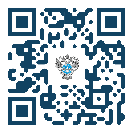 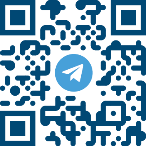